Use commas correctly
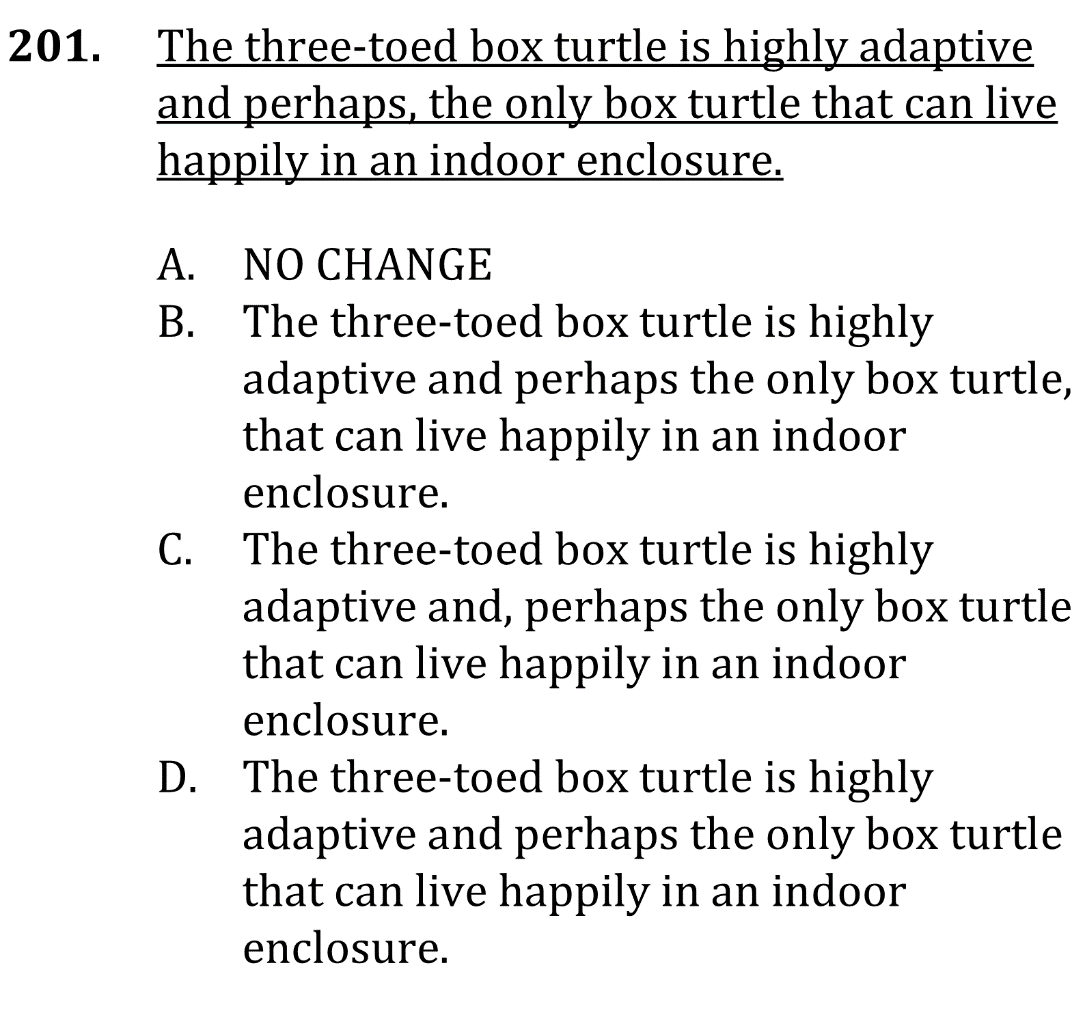 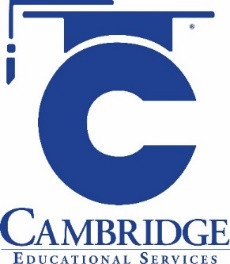 Use commas correctly in common situations. Level: Basic. Skill Group: Punctuation.
Use commas correctly
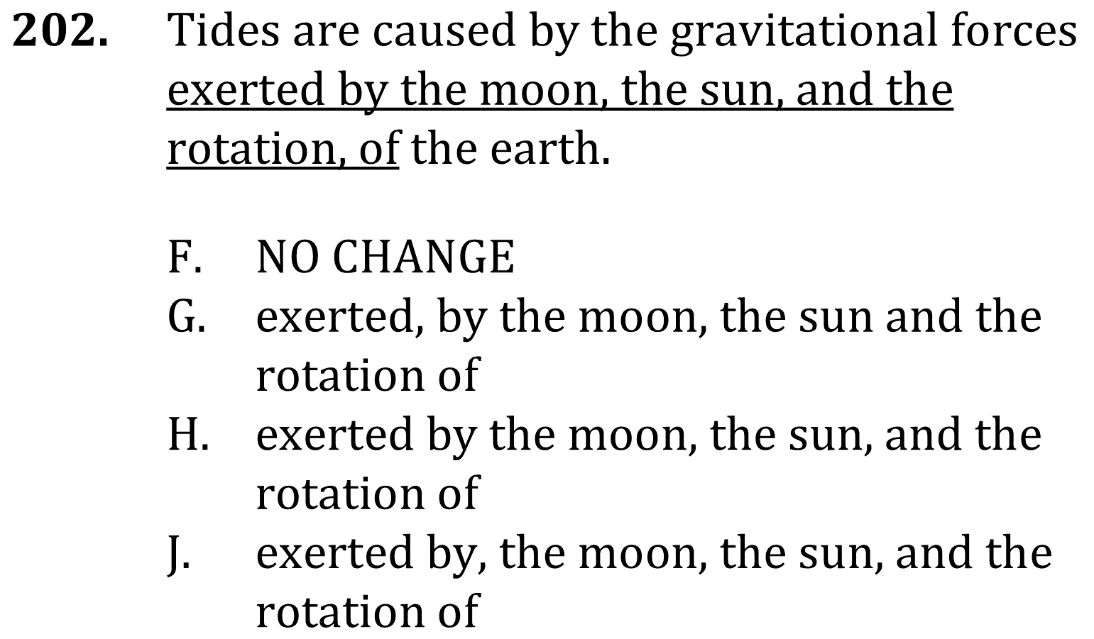 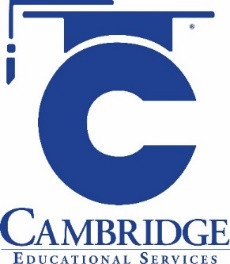 Use commas correctly in common situations. Level: Basic. Skill Group: Punctuation.
Use commas correctly
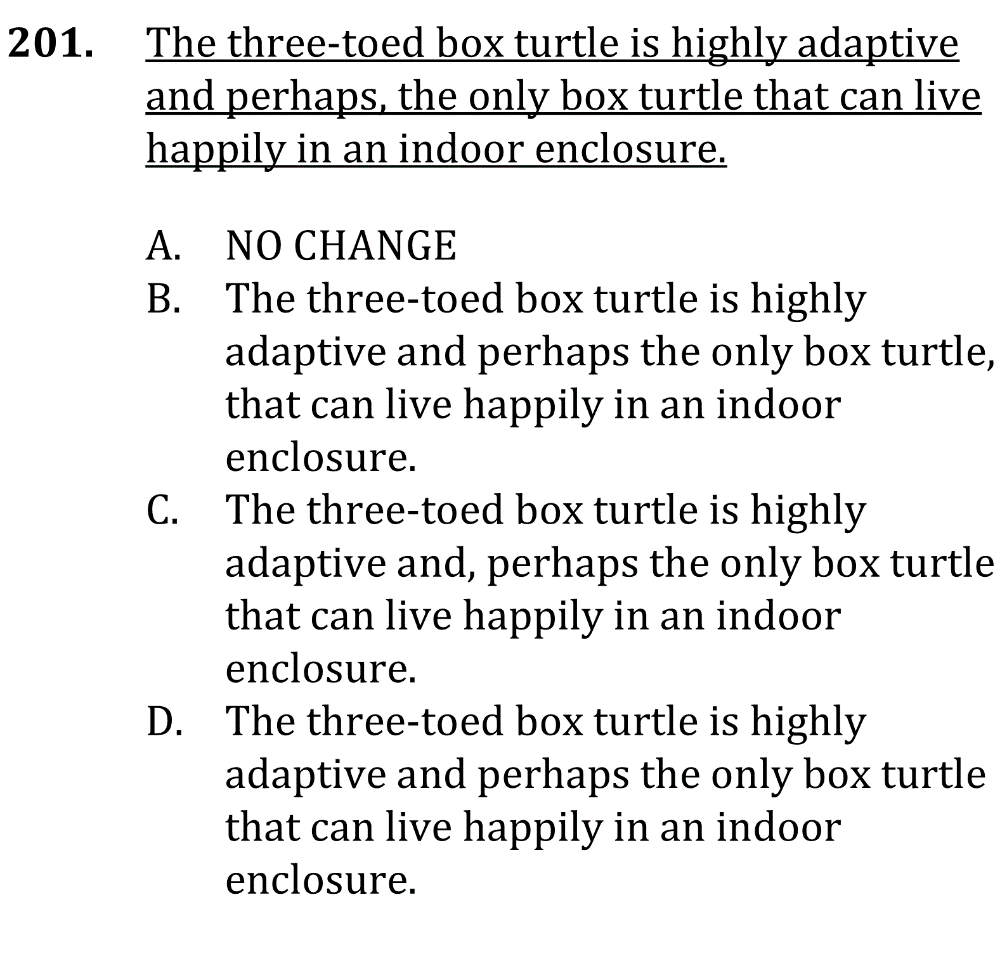 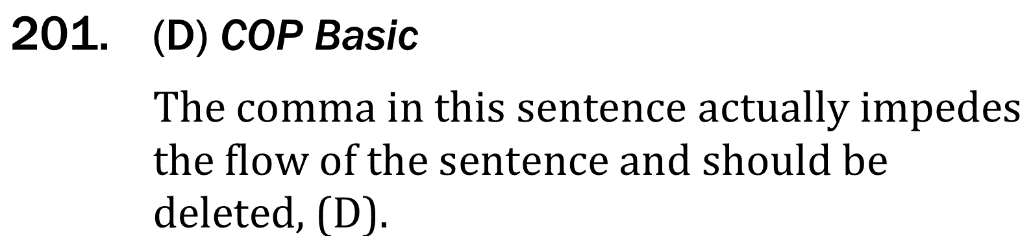 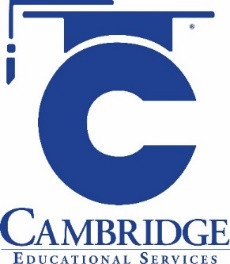 Use commas correctly in common situations. Level: Basic. Skill Group: Punctuation.
Use commas correctly
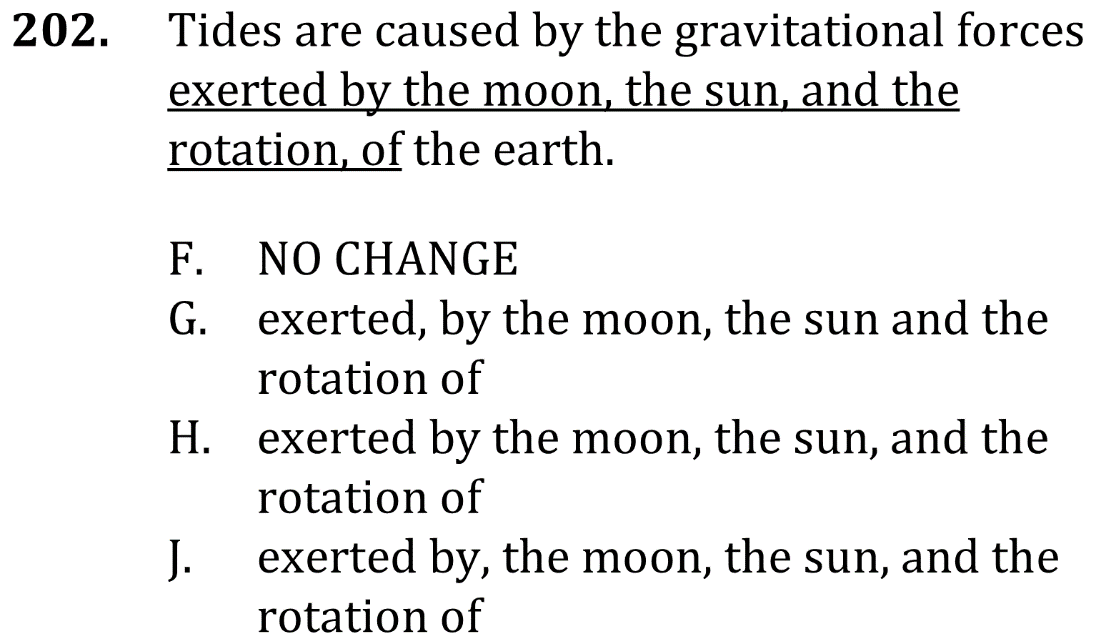 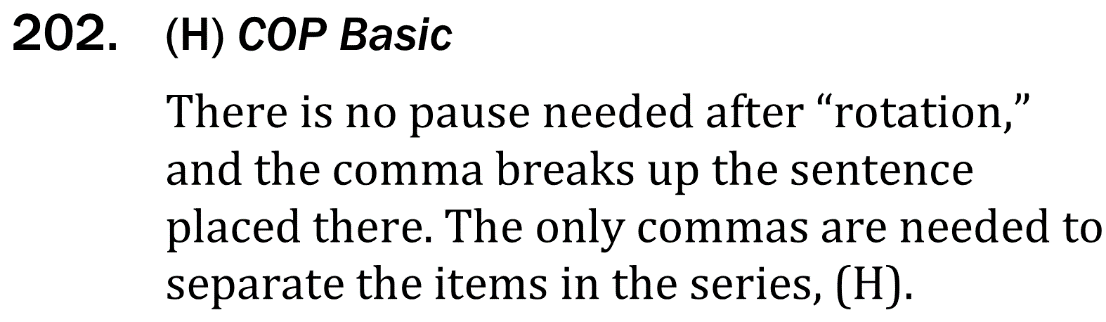 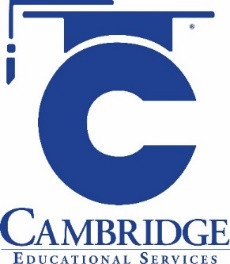 Use commas correctly in common situations. Level: Basic. Skill Group: Punctuation.